Маршрутный лист как форма организации познавательной самостоятельности обучающихся
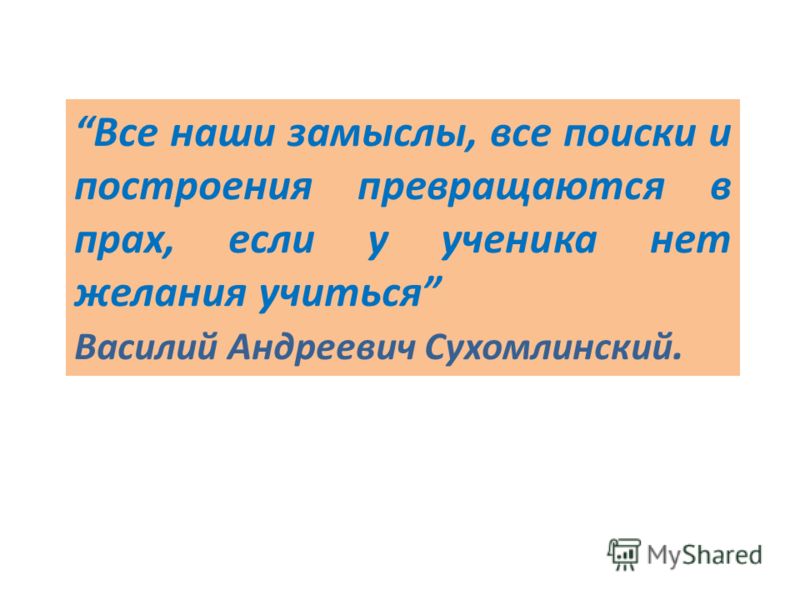 Вопросы
Маршрутный лист
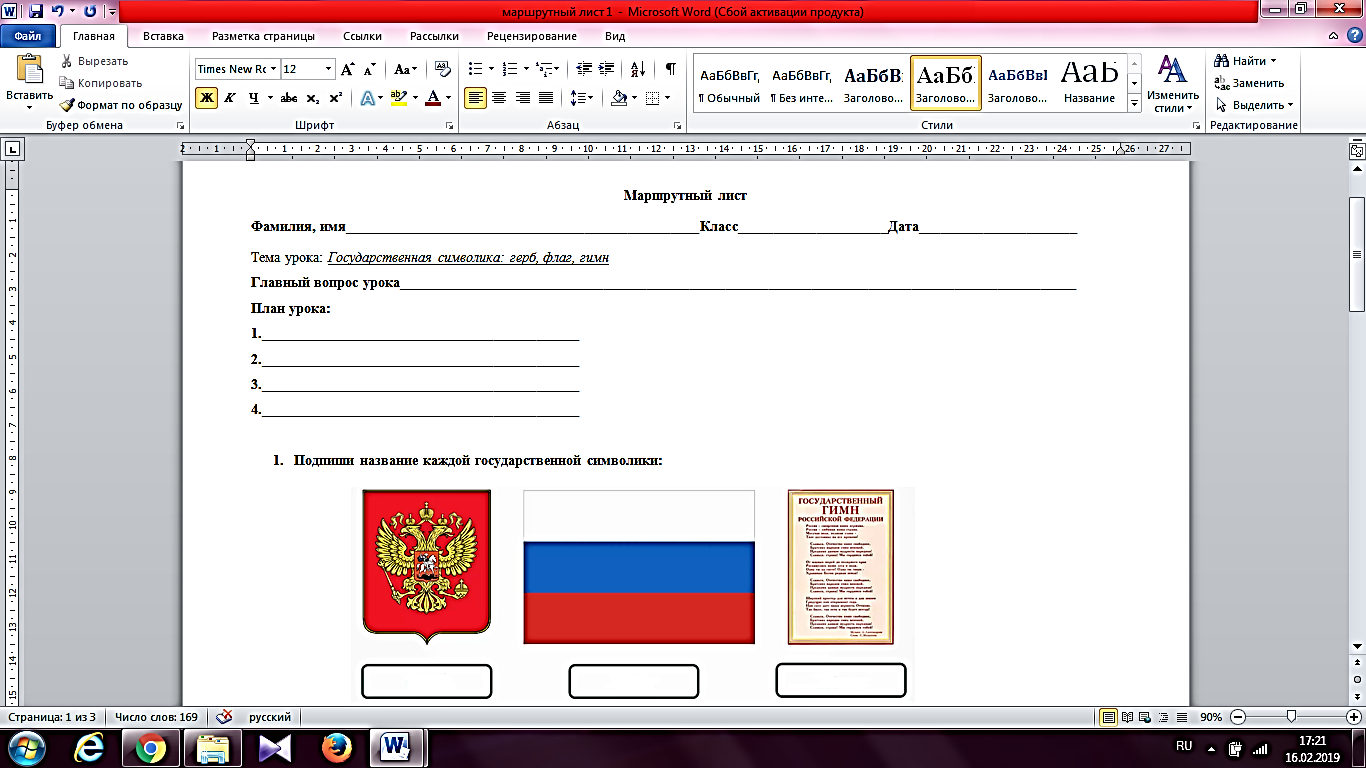 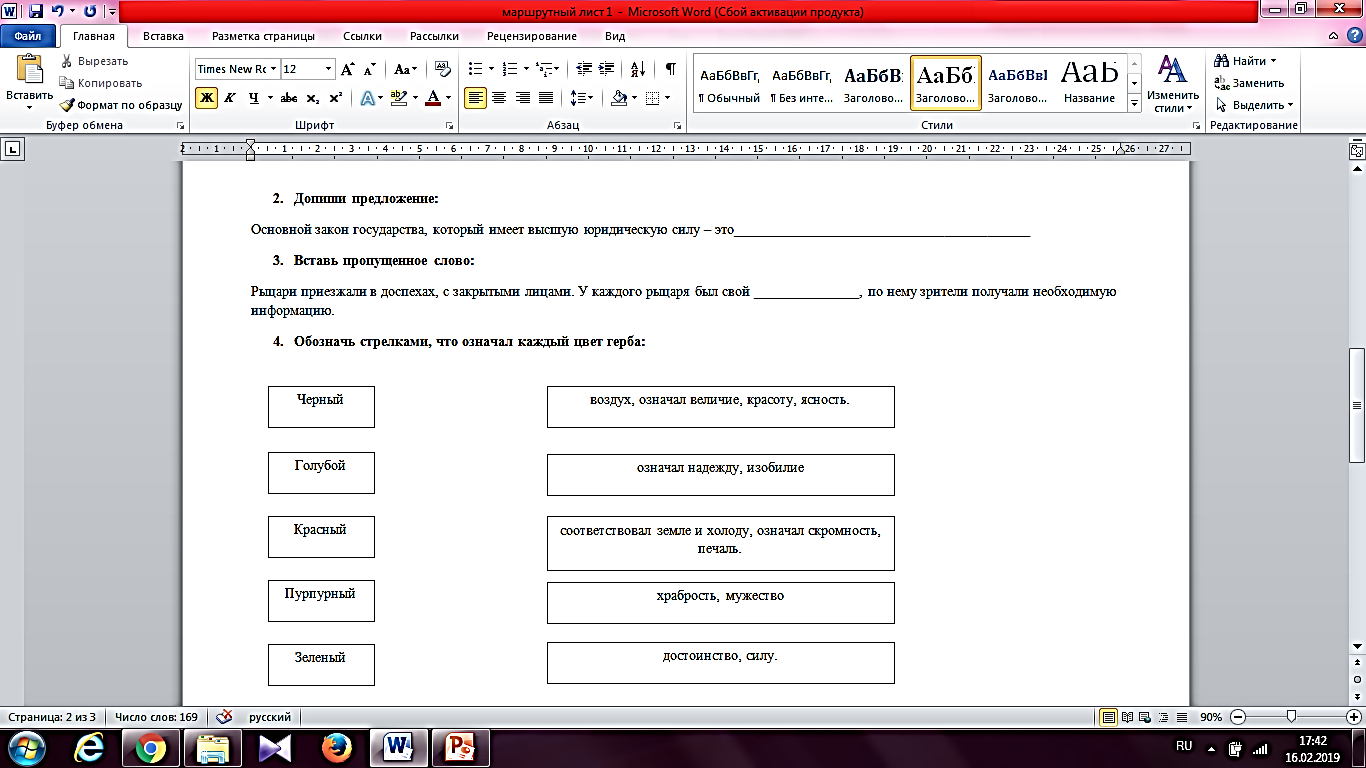 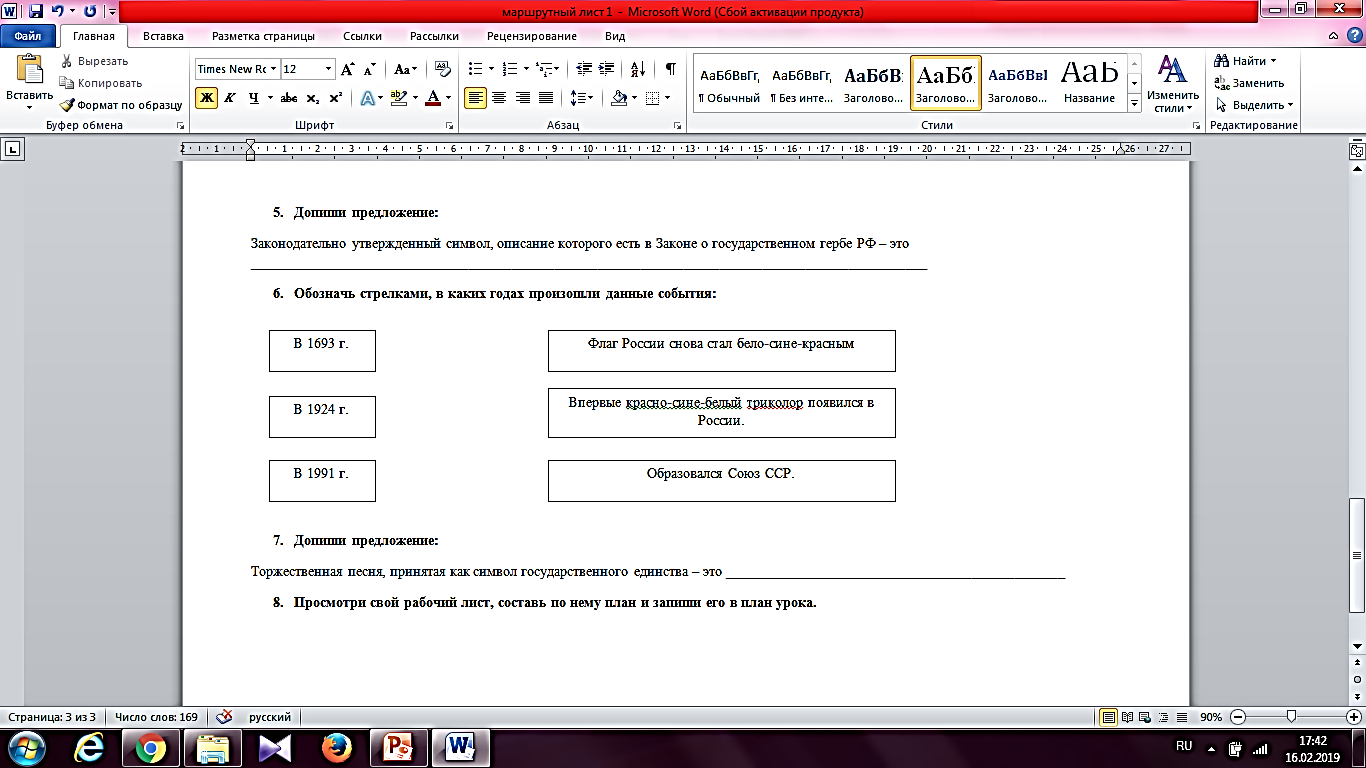 Источник:
https://infourok.ru/ - «О маршрутном листе и его использовании на уроках»